ЕДИНЫЙ ДЕНЬ ИНФОРМИРОВАНИЯ«КОНСТИТУЦИЯ РЕСПУБЛИКИ БЕЛАРУСЬ КАК ОСНОВА ЕДИНСТВА НАЦИИ И СОХРАНЕНИЯ ИСТОРИЧЕСКОЙ ПАМЯТИ НАРОДА» январь 2022 г.
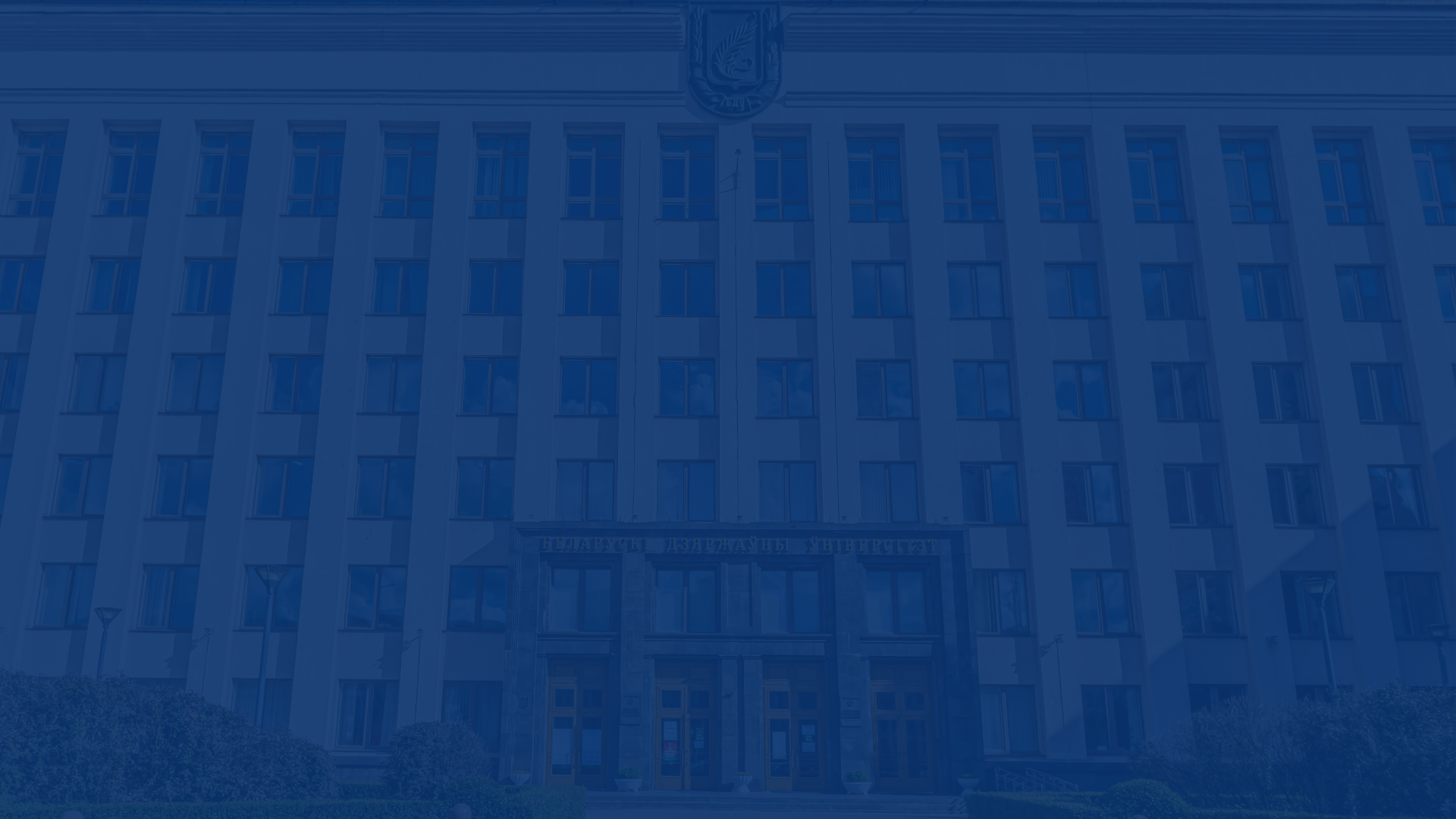 Знаковым событием прошлого года стало утверждение нового государственного праздника – Дня народного единства, ставшего одним из символов восстановления исторической справедливости и укрепления белорусского национального государства.
В этой связи глубоко символично, что нынешний 2022 г. в Беларуси стал Годом исторической памяти. Соответствующее решение Глава государства утвердил Указом № 1 от 1 января 2022 г. в целях формирования объективного отношения общества к историческому прошлому, сохранения и укрепления единства белорусского народа.
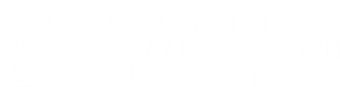 Обстоятельства, побуждающие к совершенствованию норм Основного Закона:
стремительное развитие всех сфер белорусского общества;
 укрепление осознания белорусами ценности национального суверенитета;
 динамика геополитической ситуации;
объективная трансформация общественно-политических и экономических процессов.
Негативные тенденции глобализации современного мира – это ОБЕСЦЕНИВАНИЕ:
национальных суверенитетов;
 традиционных ценностей;
 семьи, брака, отношений мужчины и женщины;
 национальных культур;
 духовно-исторического наследия.
Предложения в Конституцию, направленные на сохранение исторической правды и памяти:
«государство обеспечивает сохранение исторической правды и памяти о героическом подвиге белорусского народа в годы Великой Отечественной войны» (ст. 15);
 «проявление патриотизма, сохранение исторической памяти о героическом прошлом белорусского народа являются долгом каждого гражданина Республики Беларусь» (ст.54).
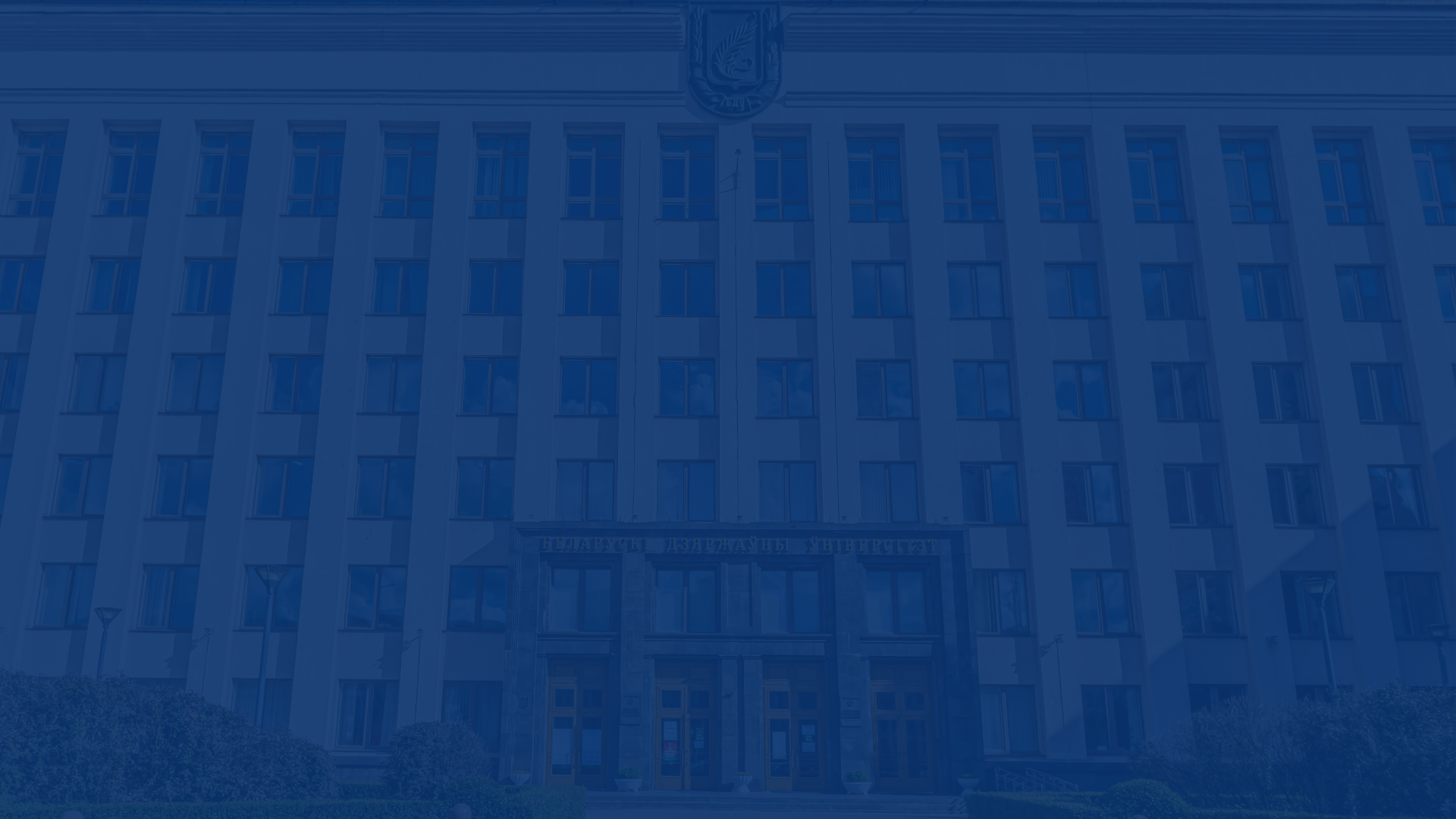 Начало формирования белорусской государственности было положено с возникновением Полоцкого и Туровского княжеств, Киевской Руси.
Данные княжества являлись государственными образованиями, во главе которых находился князь. Вместе с тем в их политической жизни большое значение играло вече – народный сход, собрание. Оно осуществляло контроль за действиями князя, приглашало его на трон и в случае значительных неудач могло лишить его власти. Данная форма народовластия стала прообразом Всебелорусского народного собрания в истории современной Беларуси.
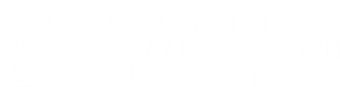 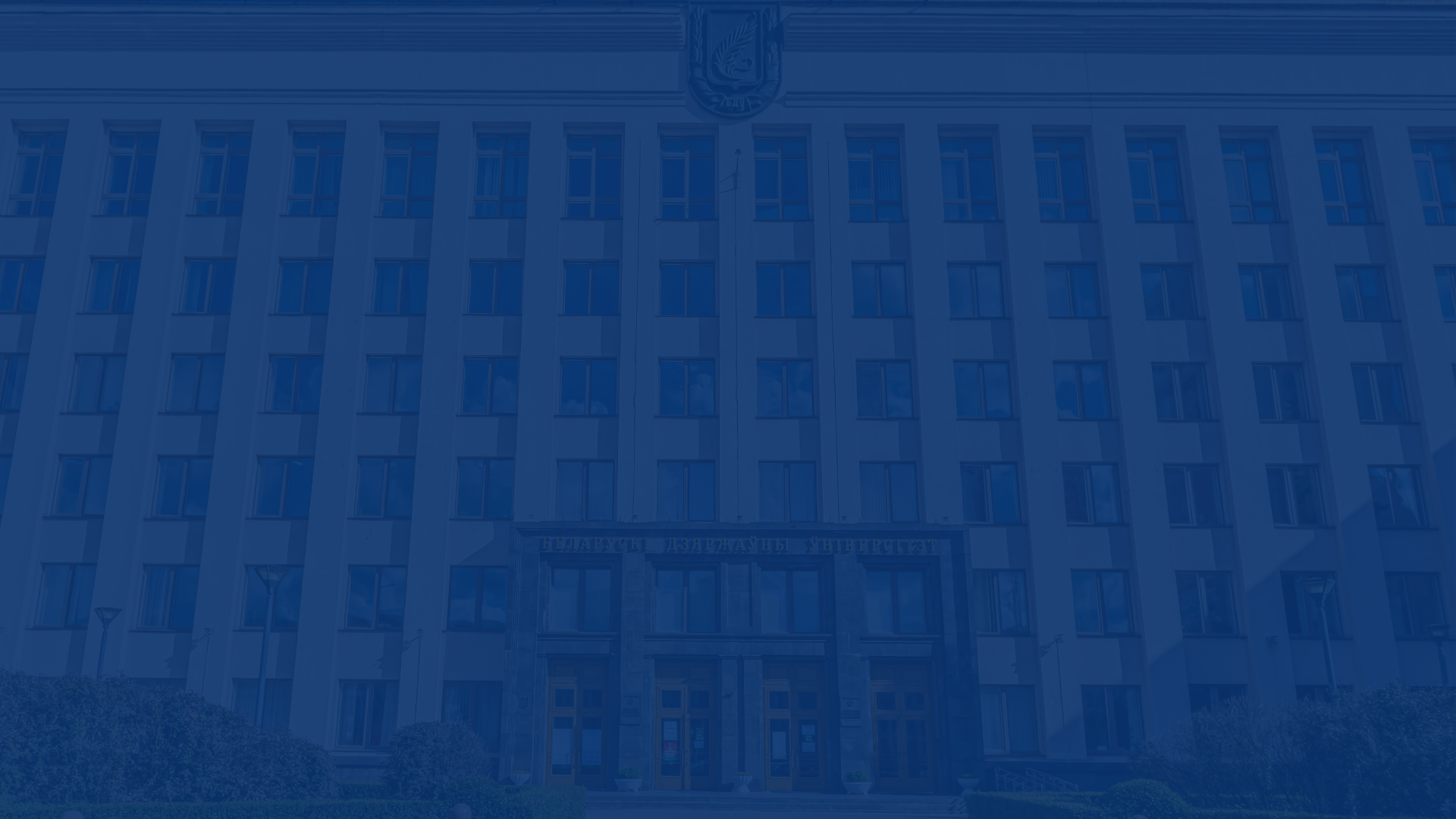 Белорусская национальная государственность была реализована на советской правовой основе. Созданная в январе 1919 г. Социалистическая Советская Республика Беларуси (ССРБ) стала реальным белорусским государством. 
Создание в декабре 1922 г. Союза Советских Социалистических Республик, одним из основателей которого являлась ССРБ, стало судьбоносным этапом национально-государственного строительства. 
Важнейшим событием стало воссоединение Западной Беларуси с БССР осенью 1939 г. Этот акт исторической справедливости в полной мере отвечал национальным интересам белорусов, укрепил белорусскую государственность.
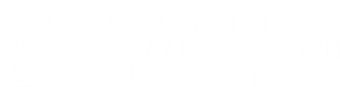 Память об исторической правде о Великой Отечественной войне – гарант сохранения будущего страны
В проекте изменений и дополнений Конституции Республики Беларусь четко прописывается обязанность государства сохранять историческую правду и память о героическом подвиге белорусского народа в годы Великой Отечественной войны. Это связано с тем, что в современном мире именно события Второй мировой, Великой Отечественной войны особенно сильно подвергаются попыткам искажения и фальсификации. 
Сегодня нашим гражданам, в особенности молодежи, пытаются навязать фальшивые исторические нарративы, поставить под внешнее управление нашу страну и народ. Причем чем меньше остается участников войны, тем агрессивнее становится эта тенденция.
19 сентября 2019 г., Европарламент принял резолюцию, в которой назвал договор о ненападении между Германией и СССР от 23 августа 1939 г. причиной начала Второй мировой войны. Тем самым фальсификация истории на Западе была выведена на принципиально новый уровень.
История Великой Отечественной войны в Республике Беларусь:
сотни художественных произведений и кинофильмов;
 12 тысяч исследовательских работ;
 уникальная 146-томная хроника «Память»;
 единственный на постсоветском пространстве учебно-методический комплекс «Великая Отечественная война советского народа (в контексте Второй мировой войны)»;
 научные труды («Вклад белорусского народа в Победу в Великой Отечественной войне», «Созвездие героев земли белорусской», «Твои сыновья Беларусь» и др.)
Священная задача белорусского народа – не допустить пересмотра итогов Великой Отечественной войны
Необходимо помнить, что нацистская агрессия отняла у советского народа 27 миллионов жизней, а у Беларуси – жизнь почти каждого третьего жителя.
Важно, чтобы подрастающие поколения знали правдивую информацию о той страшной войне, роли Советского Союза, который внес решающий вклад в Великую Победу во имя мира на земле.
Поэтому мы должны, прежде всего, смотреть на историю взглядом своего народа, через призму своей государственности.
Защита исторической памяти в Республике Беларусь:
14 мая 2021 г. принят Закон Республики Беларусь № 103-З «О недопущении реабилитации нацизма»;
 5 января 2022 г. Президентом Республики Беларусь А.Г.Лукашенко подписан Закон «О геноциде белорусского народа»;
 Генеральная прокуратура Республики Беларусь ведет следствие по геноциду белорусского народа в годы Великой Отечественной войны и в послевоенный период, когда на нашей территории действовали националистические формирования.
Система патриотического воспитания и сохранения исторической памяти в Республике Беларусь:
создание целостного восприятия истории Беларуси в учебных материалах, художественной и научно-популярной литературе, телепередачах, кино- и анимационных фильмах, особенно в интернет-пространстве;
 организацию на системной основе экскурсий детей и молодежи в музеи и знаковые мемориальные комплексы, а также «звездных походов» по памятным историческим местам;
 усиление преподавания социально-гуманитарных дисциплин, способствующих формированию патриотизма и гражданственности молодежи;
 введение во всех ВУЗах спецкурса «Великая Отечественная война советского народа (в контексте Второй мировой войны)»; 
 совершенствование идеологической и профессиональной подготовки студентов, которые по итогам обучения получат право преподавать историю в школах.
Проявление патриотизма – долг каждого гражданина Республики Беларусь
Программа патриотического воспитания населения Республики Беларусь на 2022–2025 годы ориентирована на представителей всех слоев белорусского общества и возрастных групп населения Республики Беларусь.
Особая роль в воспитании патриотизма отводится семье.
Целью Программы является формирование национальной идентичности на основе единых ценностей (стремление к мирной и независимой созидательной жизни, справедливость, единство, развитие), гордости за собственную страну, ее историю и культуру, достижения в экономике, науке и спорте, готовности к защите независимости Республики Беларусь.
Знаковые даты для Беларуси в Год исторической памяти:
1160 лет с момента первого летописного упоминания Полоцка;
1030 лет Белорусской православной церкви;
955-летие Минска; 
505 лет с даты публикации Ф.Скориной первой восточнославянской печатной книги;
210 лет Отечественной войны 1812 г.;
140 лет со дня рождения Янки Купалы и Якуба Коласа;
135 лет со дня рождения писателя Дмитрия Жилуновича, который был первым председателем правительства Советской Беларуси;
110 лет – со дня рождения Максима Танка;
100-летие со дня образования своей предтечи – Института белорусской культуры – будет отмечать Национальная академия наук Беларуси;
100 лет со дня образования Союза Советских Социалистических Республик.